DIU maladies cardiaques héréditaires 
2020-2021
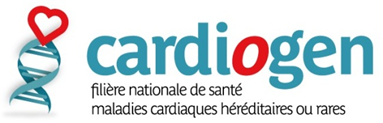 LES PERSONNES CONCERNEES
Médecins (incluant cardiologues, radiologues, généticiens, obstétriciens, pédiatres…), internes (dès la première année), paramédicaux (IDE,  conseillères en génétique, ARC, chercheurs et psychologues).
LES OBJECTIFS
Les objectifs de ce DIU sont de reconnaitre, diagnostiquer et traiter les patients atteints de maladies cardiaques héréditaires, tout en intégrant l’origine génétique de ces pathologies. Ce DIU à pour but de former à la spécificité de la prise en charge pluridisciplinaire de ces maladies, tant des patients que leurs apparentés tout en intégrant les dimensions médicales ,psychologiques mais aussi socio professionnelles, éthiques et légales.
MODALITES DE CANDIDATURE ET VALIDATION
Les candidatures (CV, accompagné d’une lettre de motivation ) seront envoyées au coordonnateurs du DIU. Lorsque la candidature sera acceptée, le candidat recevra un accord d’inscription nécessaire à la poursuite de son inscription sur la plateforme de l’université de Lyon.
METHODE PEDAGOGIQUE
Pour l’année universitaire 2020-2021, les modules d’enseignements généraux auront lieu en présentiel à l’université de Lyon du 22 au 26 mars 2021.
Les cours seront constitués d’exposés théorique, d’étude de cas et d’échanges sur une période de 5 jours ( 9h-18h). Un stage de 61h devra être effectué  dans l’un des centres de référence de la filière Cardiogen. Il peut être complété par un stage en centre de compétence.
ORGANISATION ET COORDINATION NATIONALE
Ce DIU est organisé par les Universités de Lyon, Nantes et  la Sorbonne conjointement avec la filière nationale de la santé Cardiogen. 
Le responsable pédagogique du DIU est le Pr Chevalier. Les  co-responsables pédagogiques sont le Pr Charron (Paris), Dr Denjoy (Paris), et le Pr Probst (Nantes).
NATURE ET SANCTION DE FORMATION 
Cette formation constitue une action d’adaptation et de développement des compétences. Elle permet l’obtention d’un diplôme inter universitaire sous réserve de satisfaire aux modalités d’évaluation des connaissances et des compétences qui sont portées à la rédaction d’un mémoire et  à la mise en place d’une soutenance.
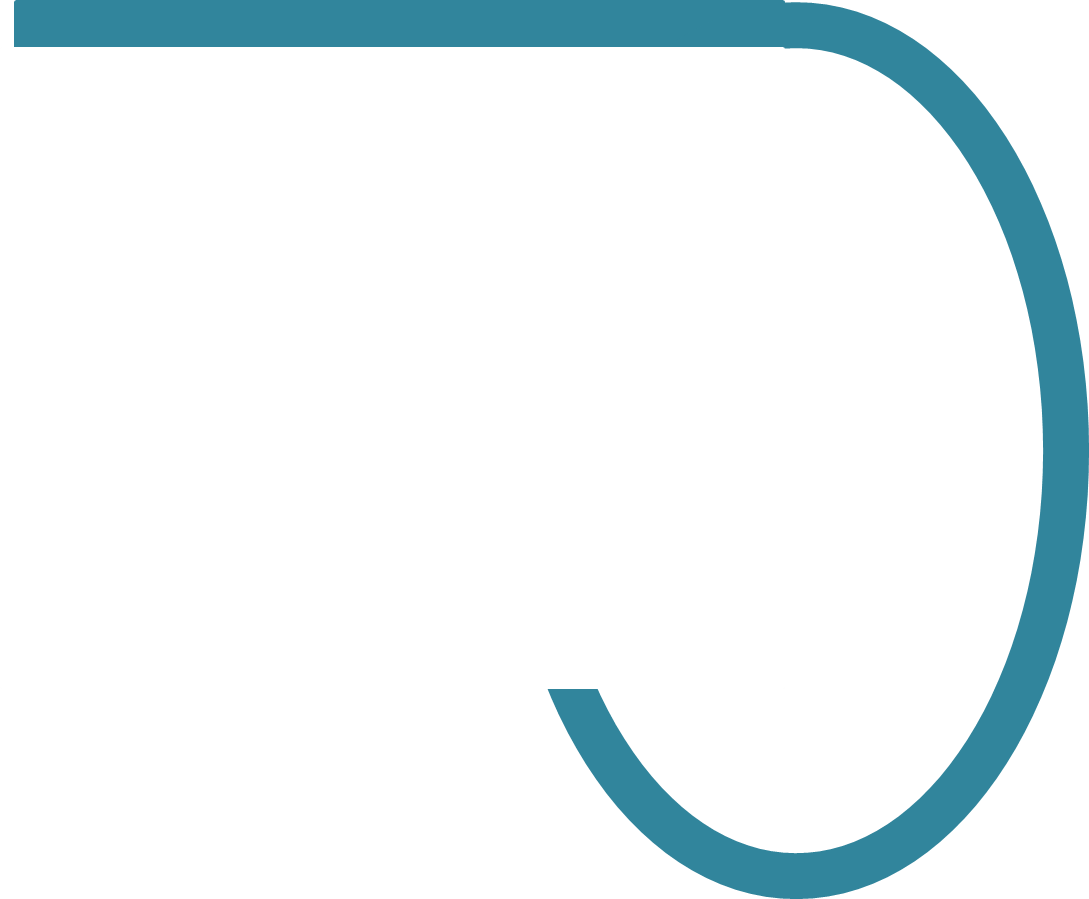 Partie enseignements généraux:
-Intégration des différents acteurs de la prise en charges (centre experts, filière nationale, multidisciplinarité).
-Biologie moléculaire et séquençage.
-Canalopathies (syndrome QT long et QT court…).
-Cardiomyopathies et autres pathologies (CMH, CMD, amylose…).
-Génétique clinique ( base, règlementation…).
-Anatomopathologie et Imagerie ( ECC, IRM…).
-Aspects transversaux dans les maladies cardiaques  héréditaires  (ETP, transition enfant adulte, DPI…).
Fermeture administrative 
 11 Novembre 2020
 (aucune inscription ne sera prise en compte  au delà de cette date)

Contact renseignements et inscription 
Valla Camille
camille.valla@chu-lyon.fr
Tel: 04,27,85,62,69

Renseignements université Lyon et inscription
http://offre-de-formations.univ-lyon1.fr/mentions-diplome-DIU.html

Contact scolarité
scolarite.du-capamedecine@univ-lyon.fr
Lieu: 
Université Claude Bernard Lyon 1
Date:
 22 au 26 mars 2021
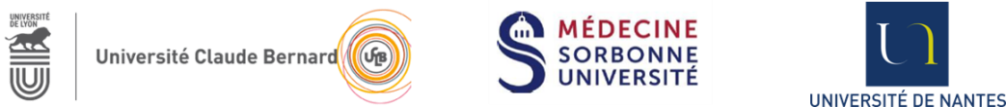